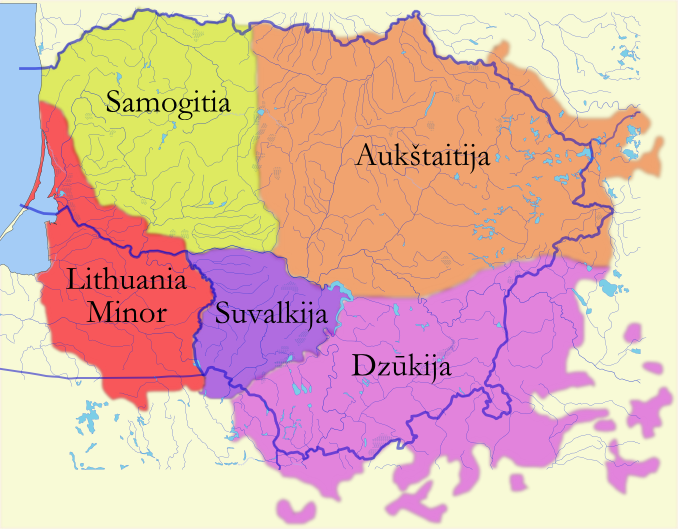 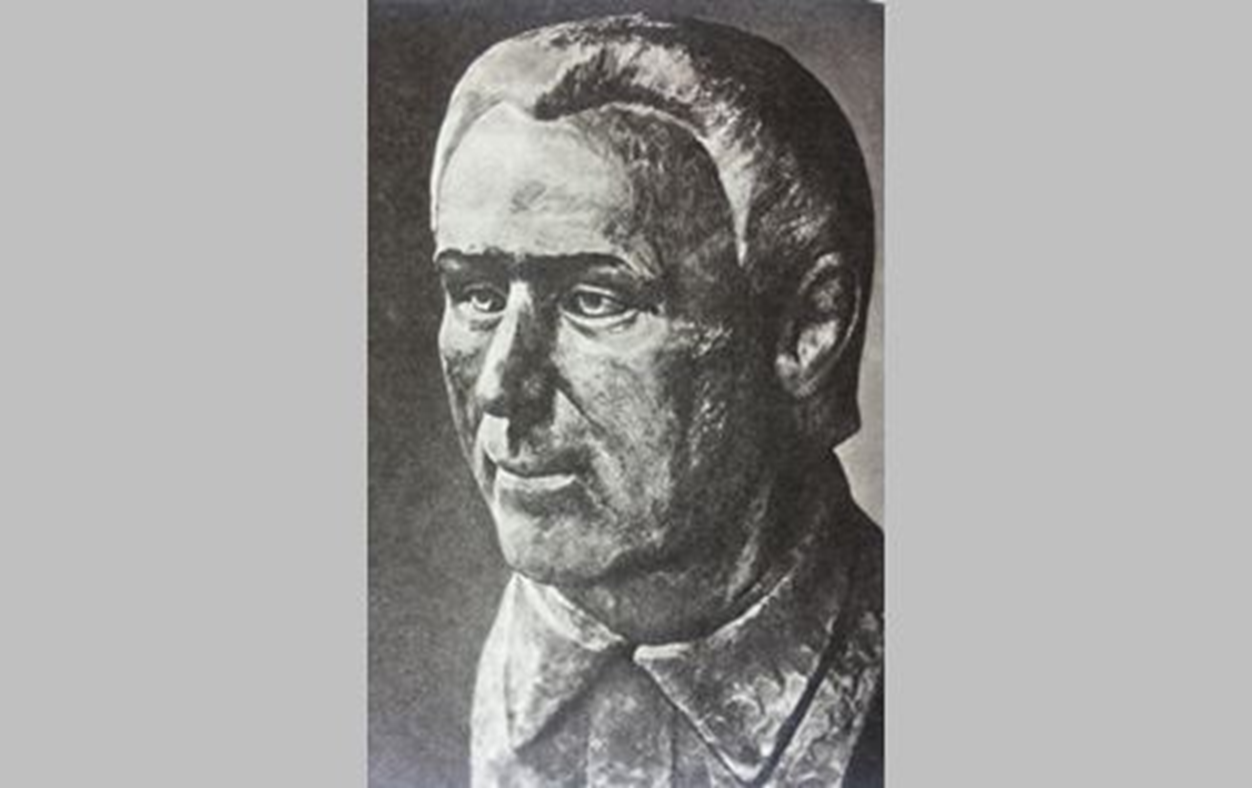 Tvorba Donelaitise vznikala na Malé Litvě a byla určena čtenářům v Prusku: především kněžím litevského původu, tzn. vrstevníkům Donelaitise. Je možné, že úryvky z Metai používal při kázání. Donelaitis však ve své tvorbě vůbec nereflektoval Velkou Litvu a tamní Litevce. V jeho tvorbě ještě nejsou žádné známky národního obrození či státoprávního smýšlení. Sociální obzor Metai je „uzavřen“ pouze v lokální vesnické komunitě Litevců, tento text má především morální poslání, nikoli obrozenecké.
POČÁTKY LITEVSKÉHO NÁRODNÍHO OBROZENÍ
V POLOVINĚ 19. STOLETÍ
Hlavní aspekty předurčující vývoj litevského obrození:

1. Postupný vzestup etnické identity: nejednoznačný vztah litevské a polské šlechty (příklad: Dionizas Poška (1765 – 1830) a jeho Baublys – první litevské muzeum, 1812).
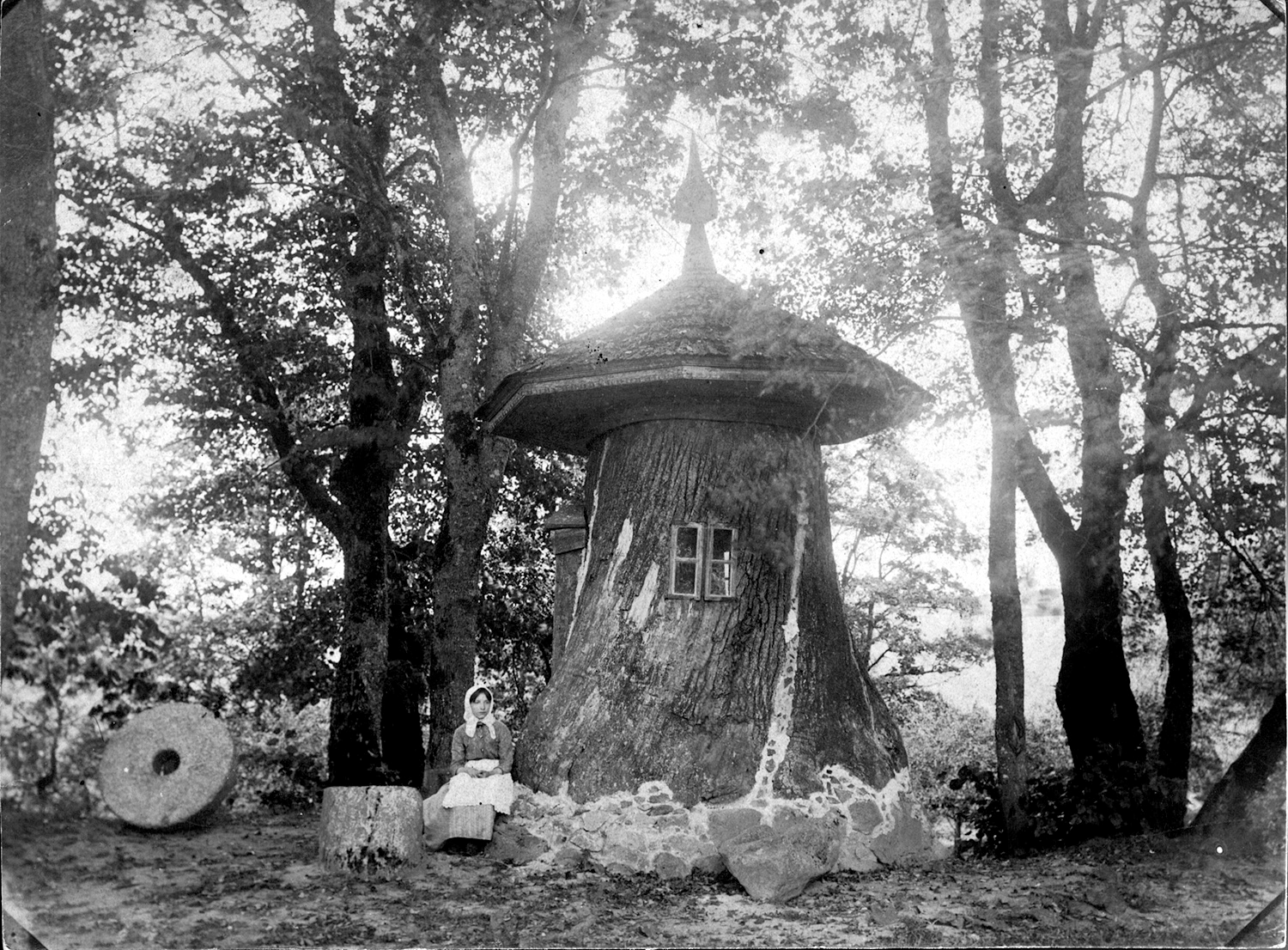 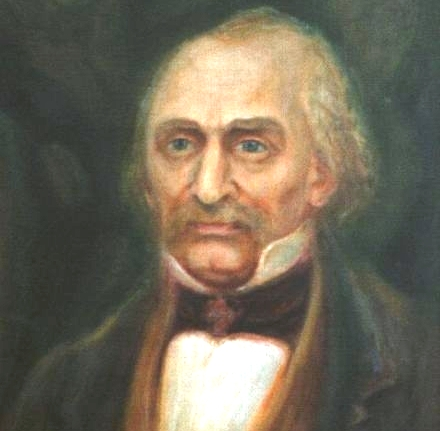 POČÁTKY LITEVSKÉHO NÁRODNÍHO OBROZENÍ
V POLOVINĚ 19. STOLETÍ
Hlavní aspekty předurčující vývoj litevského obrození:

2. Postupný vzestup etnické identity: první náznaky litevské jazykové emancipace. Příklad:
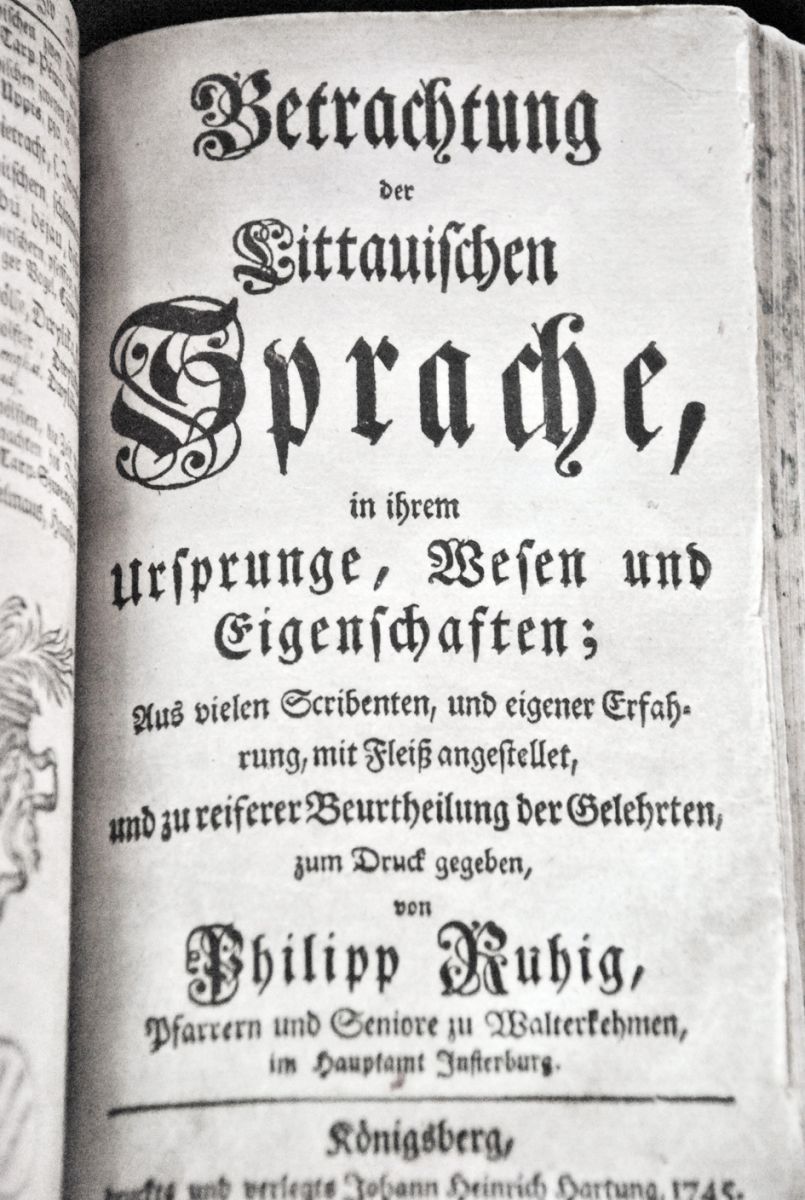 Philipp Ruhig

Rozbor litevského jazyka a jeho původu, podstaty a vlastností, 1745, Královec

Obhajoba litevštiny jako svébytného, starého a hodnotného jazyka.
POČÁTKY LITEVSKÉHO NÁRODNÍHO OBROZENÍ
V POLOVINĚ 19. STOLETÍ
Hlavní aspekty předurčující vývoj litevského obrození:

3. Postupný vzestup etnické identity: lidová slovesnost v hledáčku intelektuálů. Příklad:
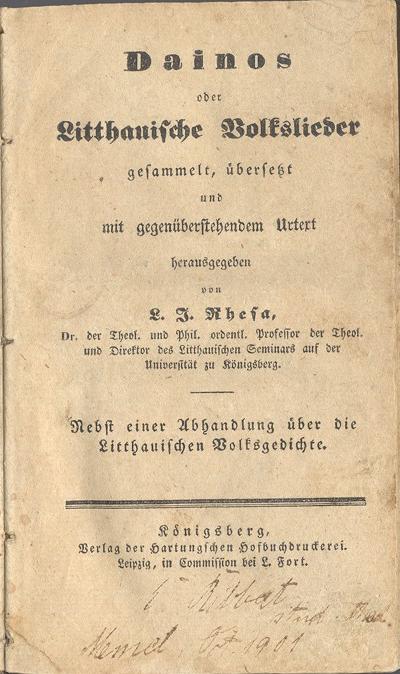 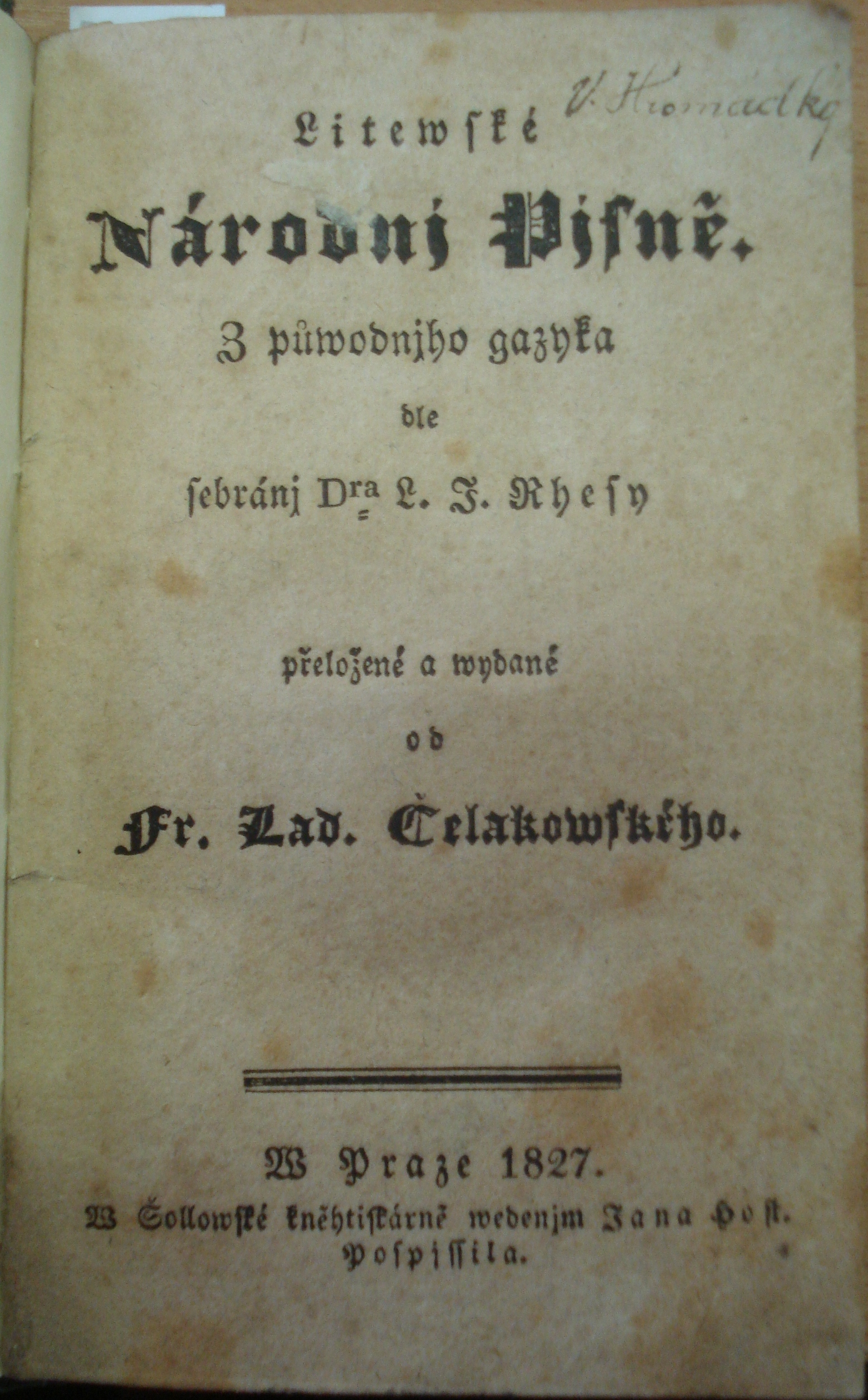 Ludwig Rhesa

Dainos oder Litthauische Volkslieder, 1825, Královec

První sbírka litevských národních písní.
František Ladislav Čelakovský

Překlad Rhesovy sbírky litevských písní, Praha 1827

Počátky české baltistiky.
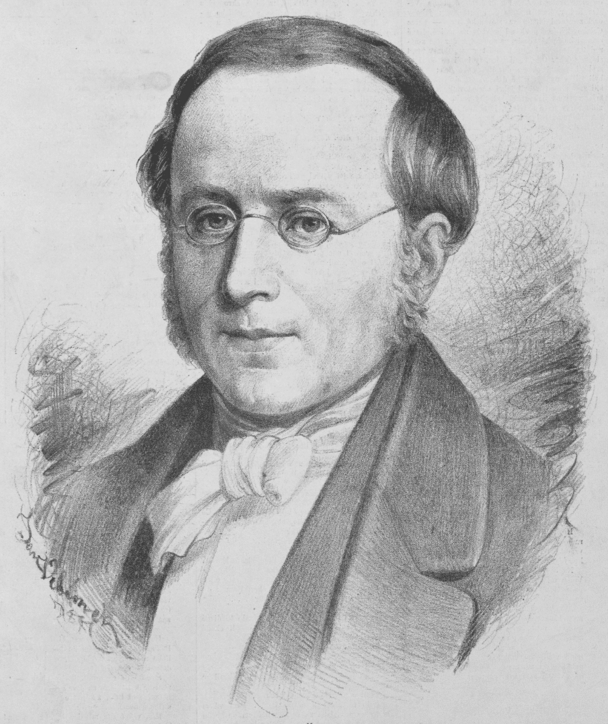 František Ladislav
Čelakovský
(1799-1852)
Zakladatel české baltistiky
POČÁTKY LITEVSKÉHO NÁRODNÍHO OBROZENÍ
V POLOVINĚ 19. STOLETÍ
Hlavní aspekty předurčující vývoj litevského obrození:

4. Represe po povstáních 1830 a 1863. Konfiskace majetků. ZÁKAZ TISKU V LATINCE
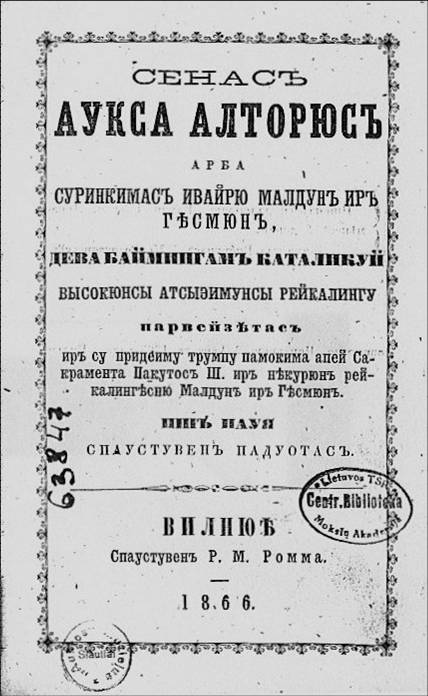 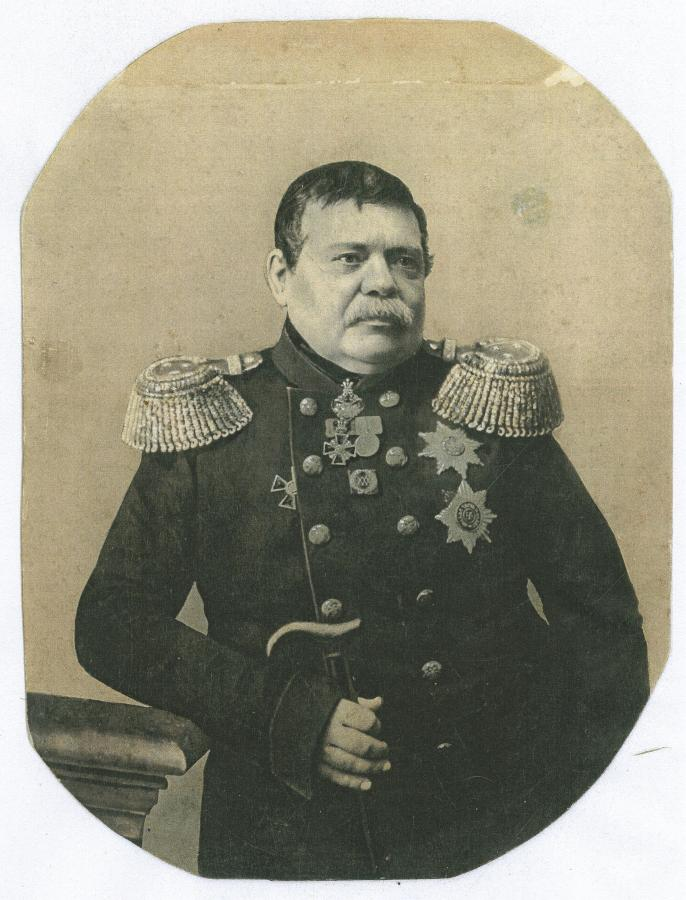 Michail Muravjev (1796 – 1866)

Generální gubernátor Litvy 1864-1865.

Iniciátor zákazu tisku latinkou.

Vlevo: příklad „litevského“ tisku ruským písmem (tzv. graždankou).
POČÁTKY LITEVSKÉHO NÁRODNÍHO OBROZENÍ
V POLOVINĚ 19. STOLETÍ
Hlavní aspekty předurčující vývoj litevského obrození:

5. Katolická církev v ohrožení Ruské říše: stmelující nebezpečí.
Motiejus Valančius (1801 – 1875). Žemaitský biskup od roku 1850

Hnutí střízlivosti (od roku 1858)

Konspirační síť pro pašování knih (1867-1904) – Knygnešystė

Valančius byl první skutečnou autoritou Litevců. Hnutí střízlivosti a pašování zakázaných knih jsou prvními masovými projevy Litevců jako dnešního etnika.
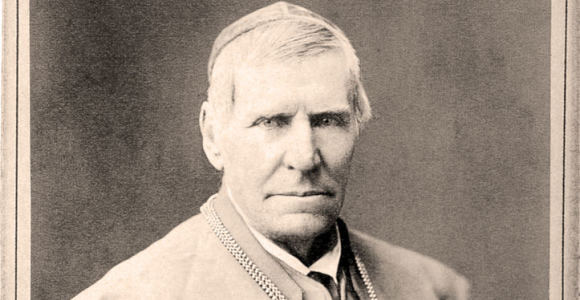 POČÁTKY LITEVSKÉHO NÁRODNÍHO OBROZENÍ
V POLOVINĚ 19. STOLETÍ
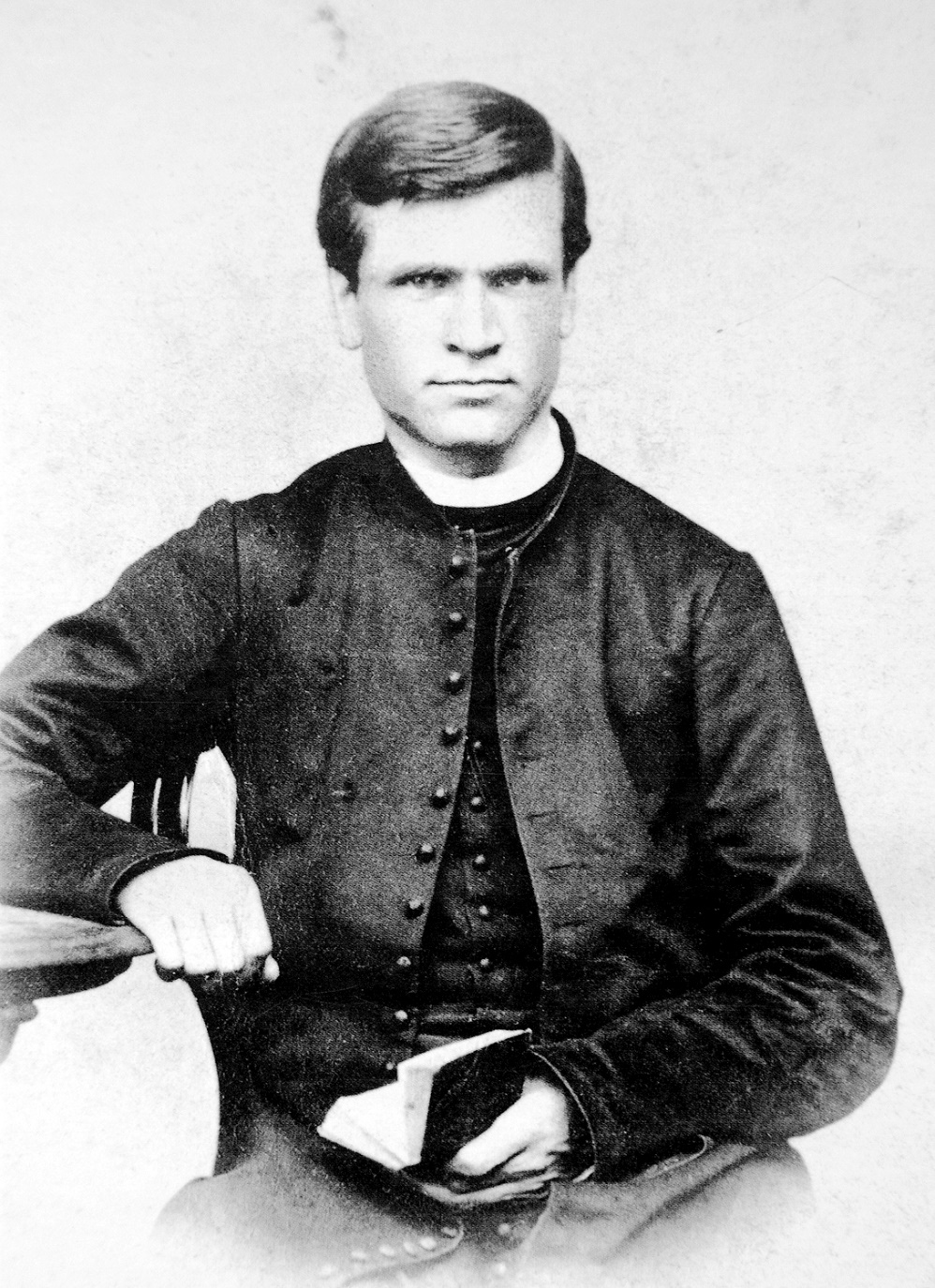 Antanas Baranauskas (1835 – 1902)

Katolický kněz, Sejnenský biskup
Spisovatel
Lingvista

Autor poémy Anykščių šilelis (Bor kolem Anykščiai), 1858/1859
Následuje četbaAnykščių šilelis
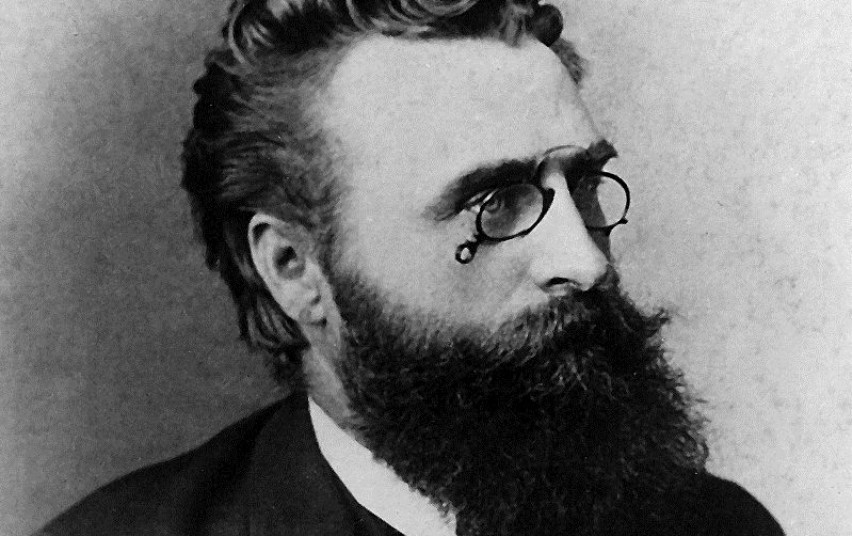 Jonas Basanavičius (1851-1927)
 
v Praze: 1882 - 1884
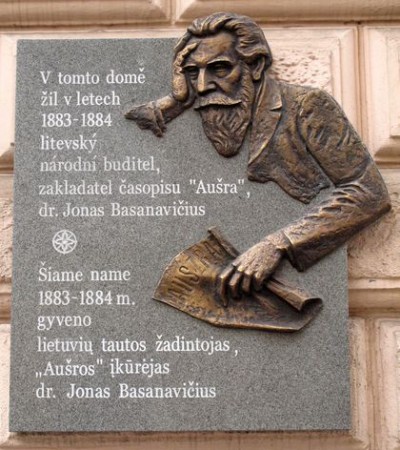 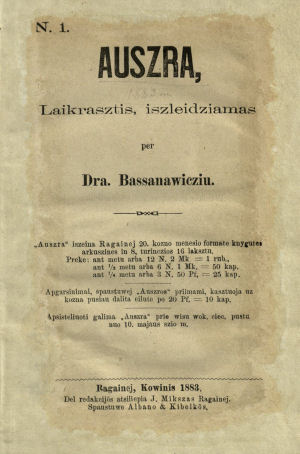 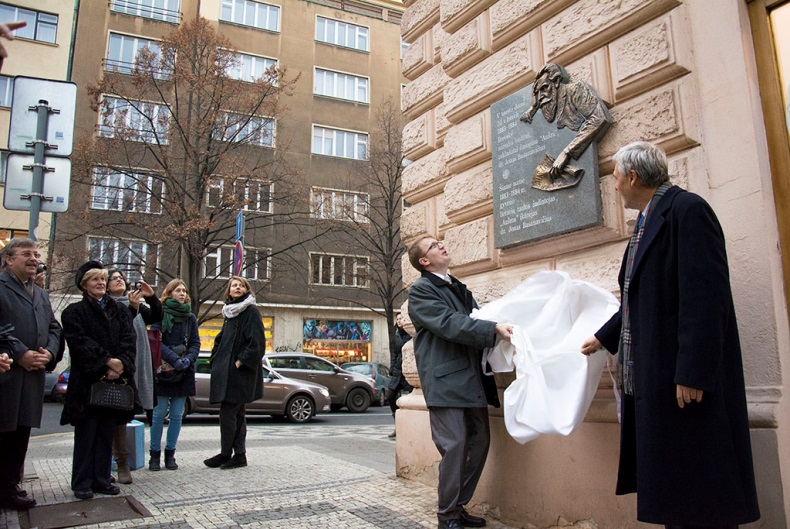 Praha-Vinohrady, Balbínova 15
Četba předmluvy k prvnímu číslu časopisu „Auszra“
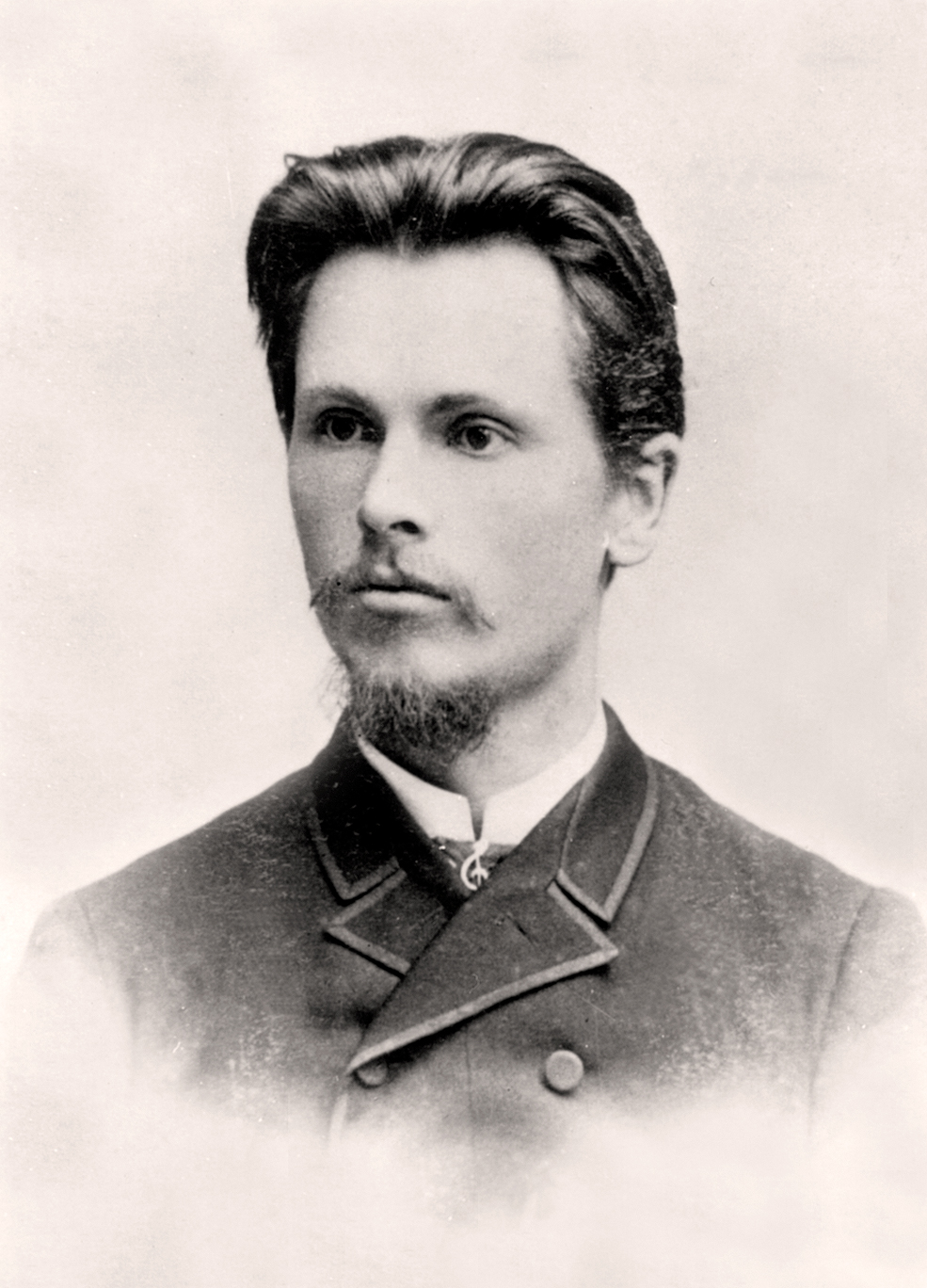 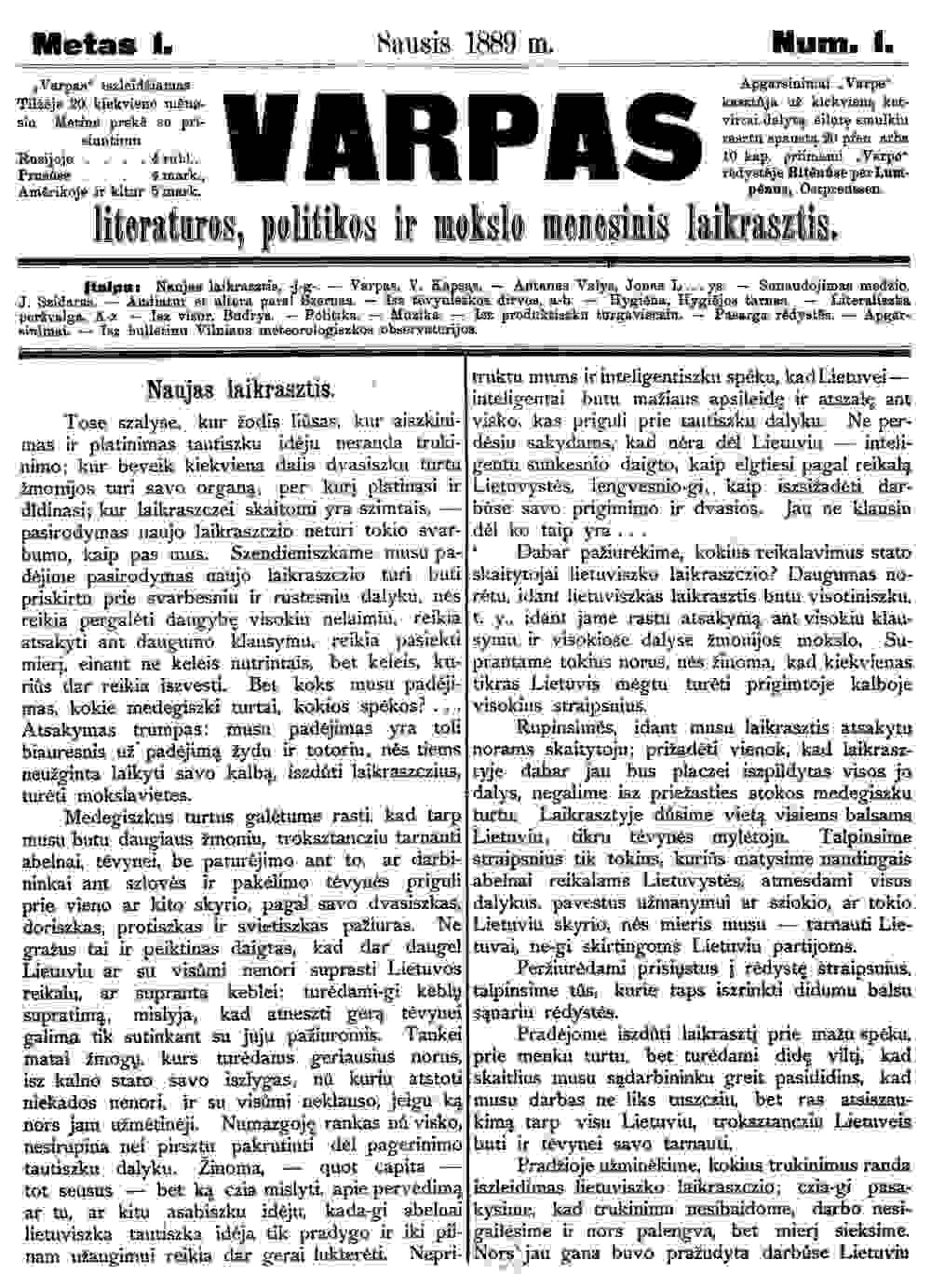 Vincas Kudirka
1858 – 1899

Zakladatel časopisu Varpas (Zvon), 1889-1905.

Autor hudby a slov litevské hymny

Vůdčí osobnost národního obrození
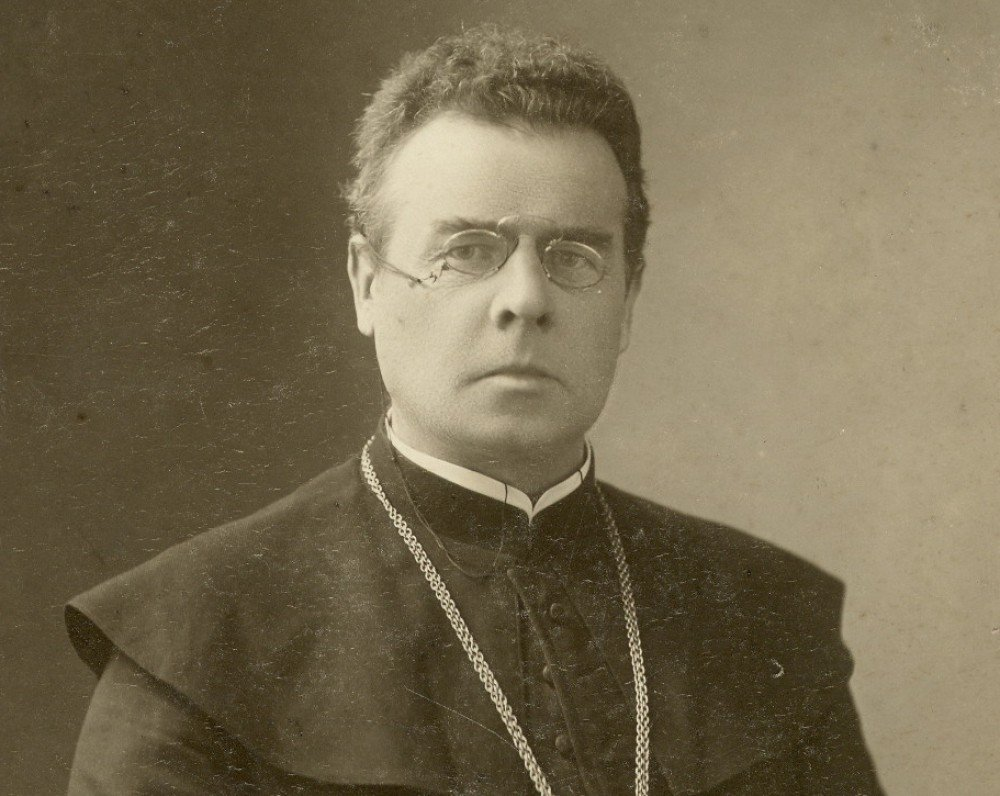 Jonas Mačiulis MAIRONIS
1862-1932

Kněz, básník, literární historik

Nejdůležitější postava litevské literatury období národního obrození.
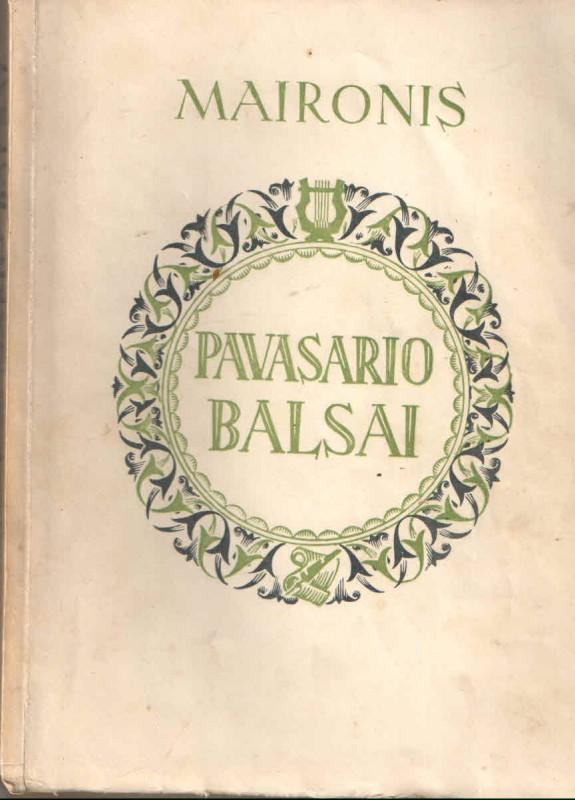 „Pavasario balsai“ („Jarní hlasy“), 1895


Sbírka básní Maironise.

Ústřední literární událost doby národního obrození.
Četba Maironisovy básně Trakų pilis (Trakaiský hrad)
(text v litevštině a angličtině k dispozici v Isu)
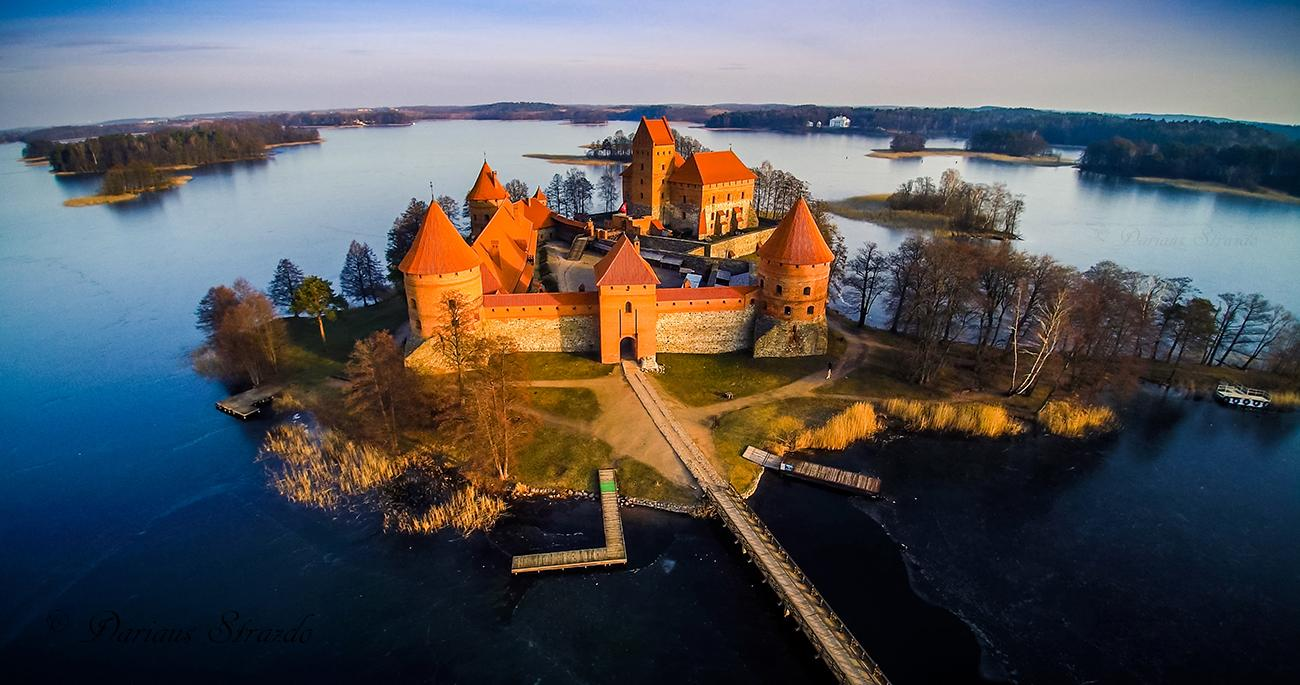